Informačné zdroje v biológii a potravinárstve
Google a jeho možnosti využitia
Okrem klasického jednoriadkového vyhľadávacieho okna, Google ponúka pokročilé/rozšírené vyhľadávanie, ktoré užívateľovi umožňuje kombináciou vyhľadávacích okien spresniť výsledky jeho hľadania v maximálnej možnej miere, čo vo výsledku vedie k finálnemu zoznamu ponúknutých google odkazov, reflektujúcich požiadavky/predstavy užívateľa.






Ďalšou z portfólia Google je Študovňa, ktorá umožňuje užívateľovi vyhľadávať odborné informácie, spracované do rôznych foriem elektronických súborov (pdf, doc a pod.)
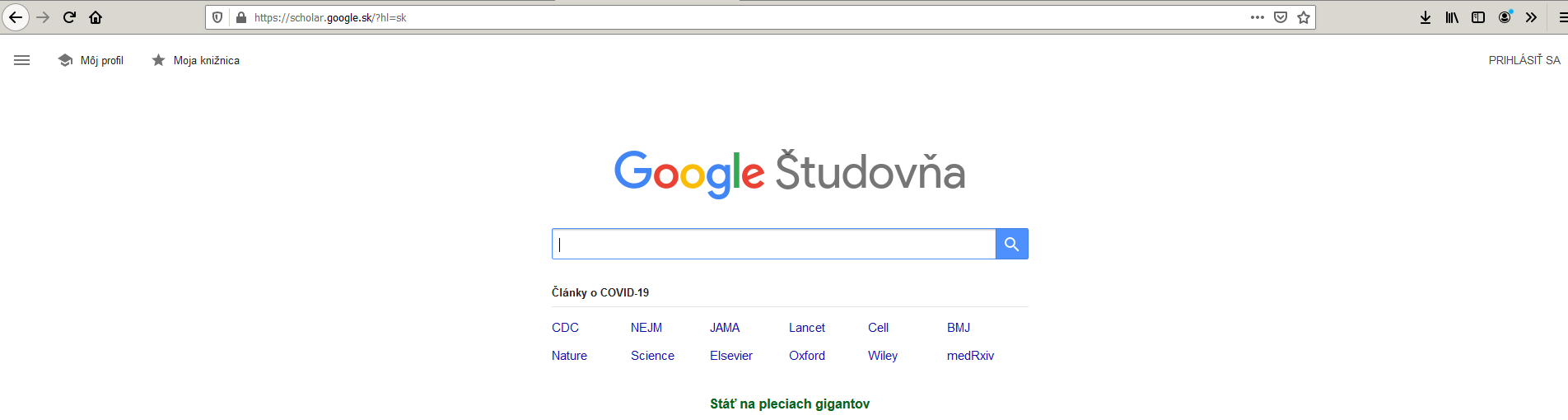 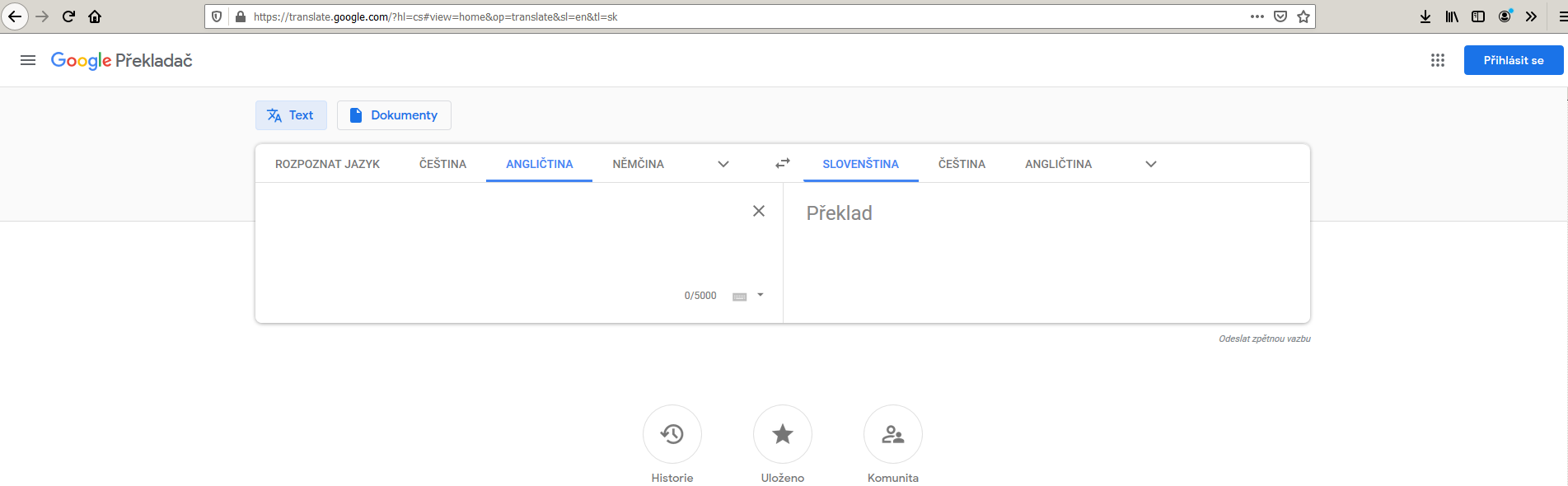 Vynikajúcim pomocníkom pri práci s odbornou literatúrou, ktorá v pôvodnom znení je najčastejšie prezentovaná v jazyku anglickom je Google Prekladač/Translátor. Pri práci s ním je potrebné byť maximálne obozretný, obzvlášť pri práci s odborným textom, kde kvalita prekladu má svoje limity a je nevyhnutné sa nespoliehať stopercentne na kvalitu prekladu a preložený text následne podrobiť detailnej revízii pre korekciu slovenskej podoby prekladu.
DATABÁZY = zdroj vedeckej informácie
Pubmed
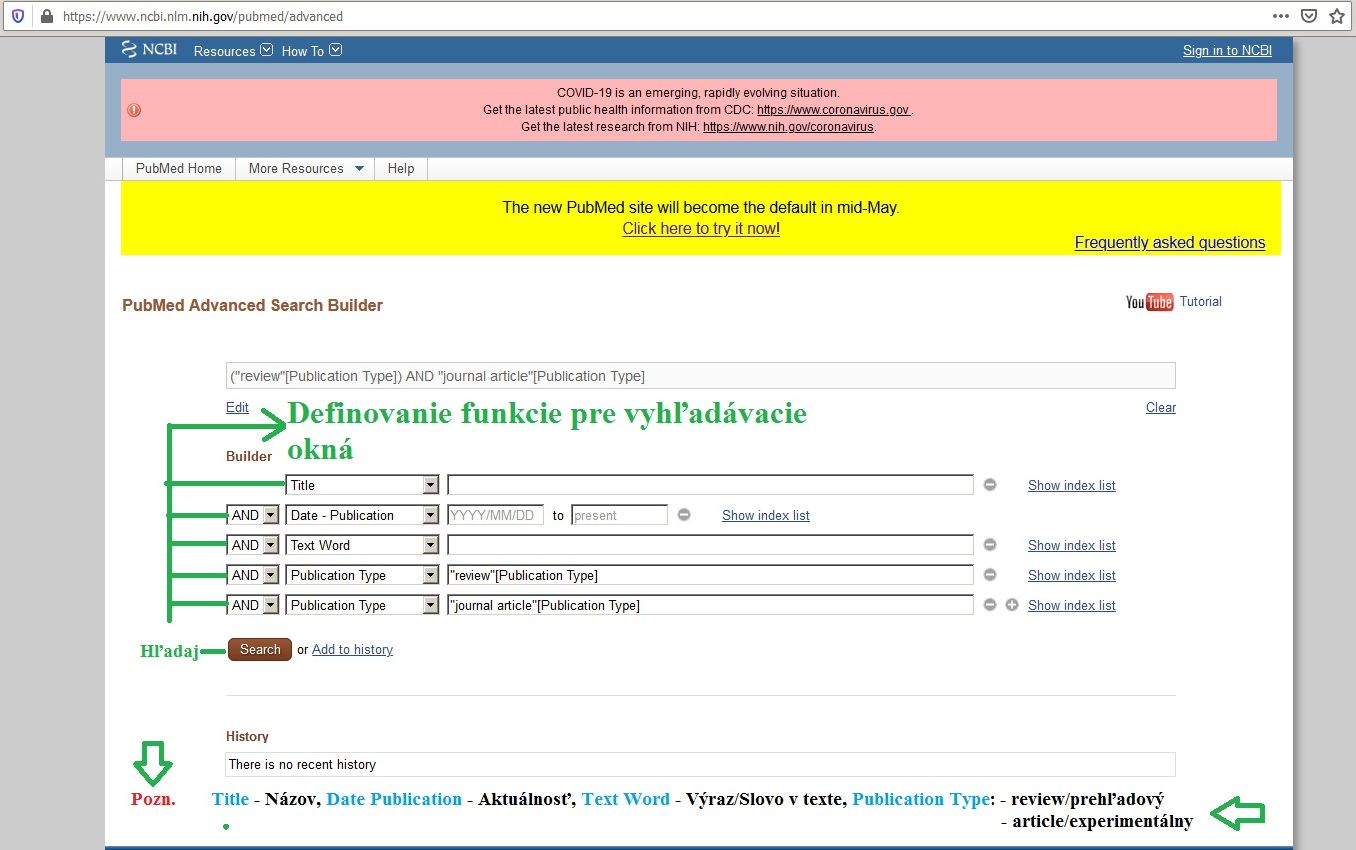 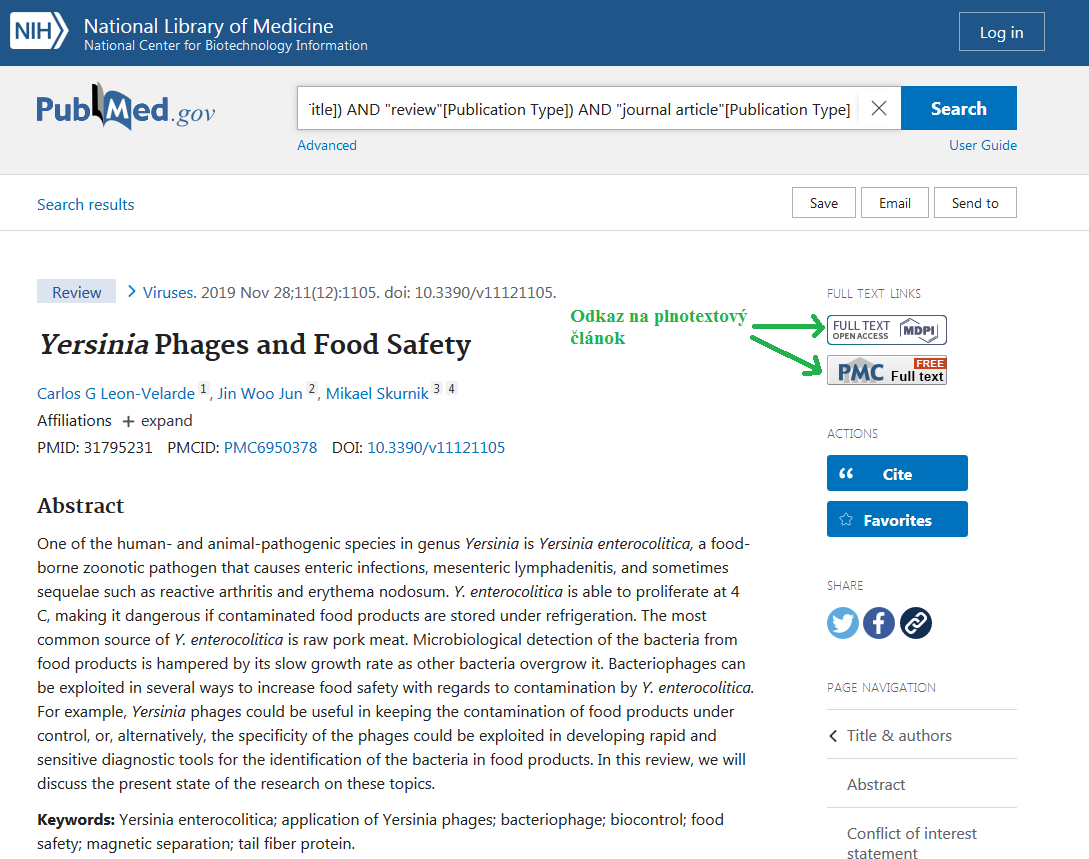 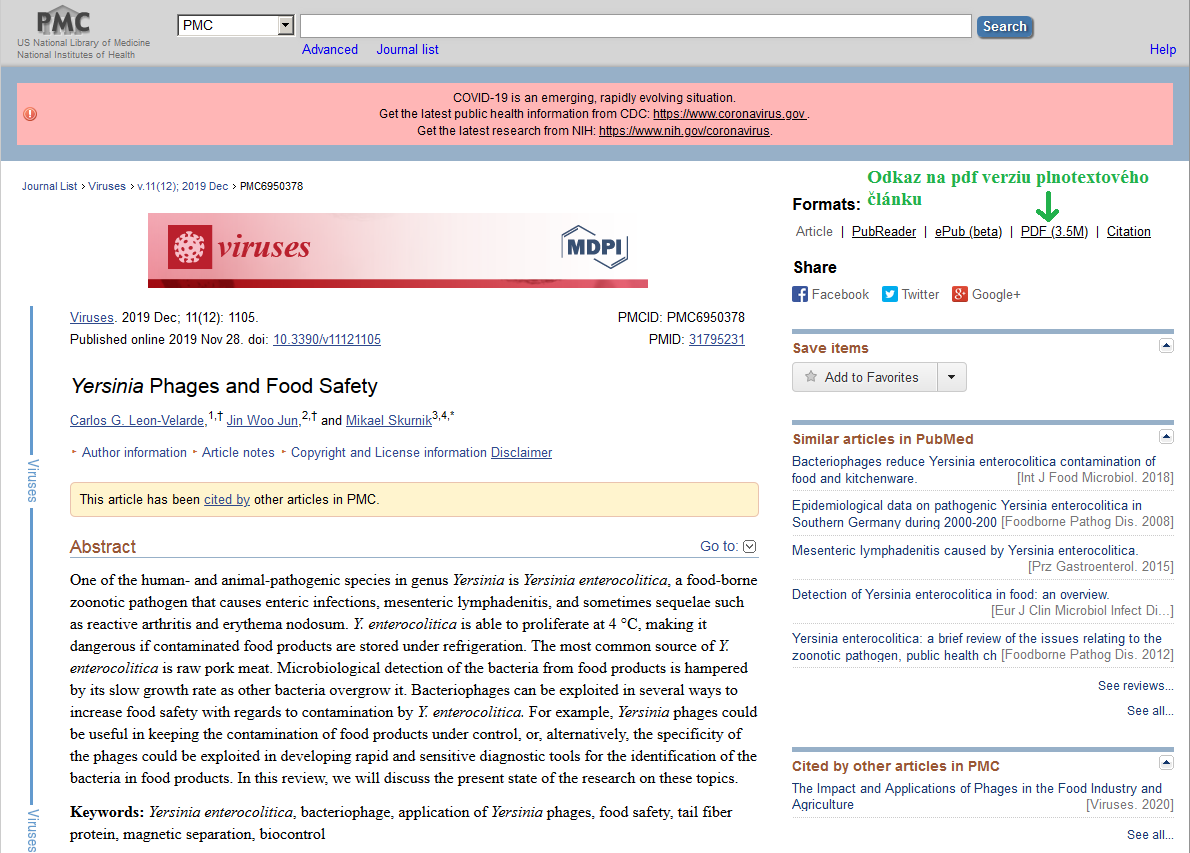 TUKAN
VZDIALENÝ PRÍSTUP 
K UNIVERZITNEJ SIETI, NUTNÝ
PRE PRÁCU S LICENCOVANÝMI
DATABÁZAMI !!!
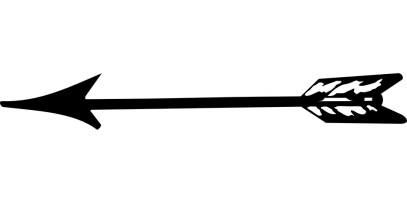 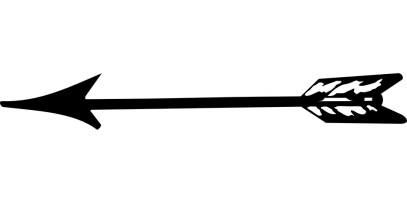 PLNOTEXTOVÉ LICENCOVANÉ 
DATABÁZY
WEB OF SCIENCE
SCOPUS
SCIENCE DIRECT
KNOVEL LIBRARY
WILEY ONLINE LIBRARY
Proquest
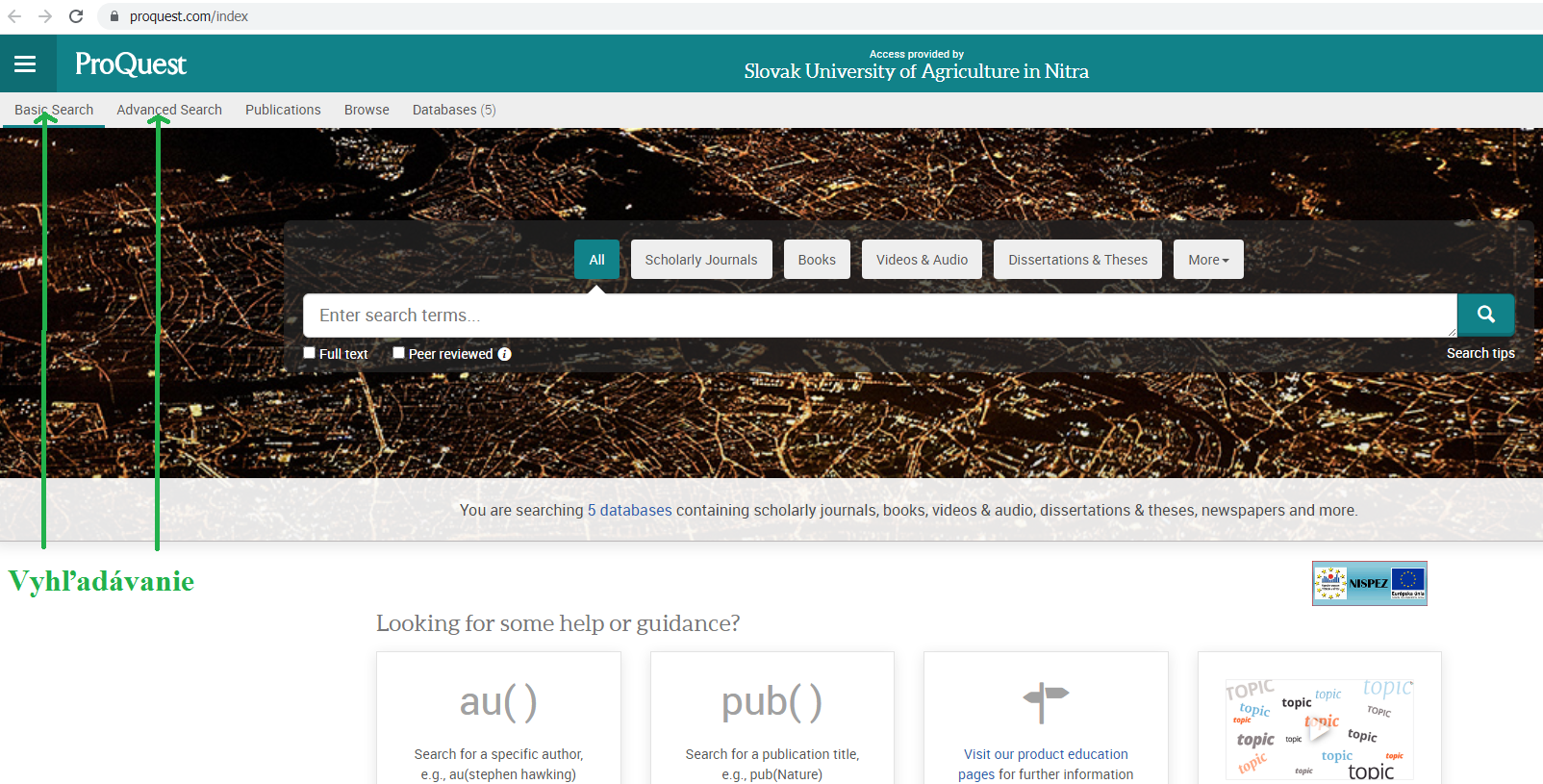 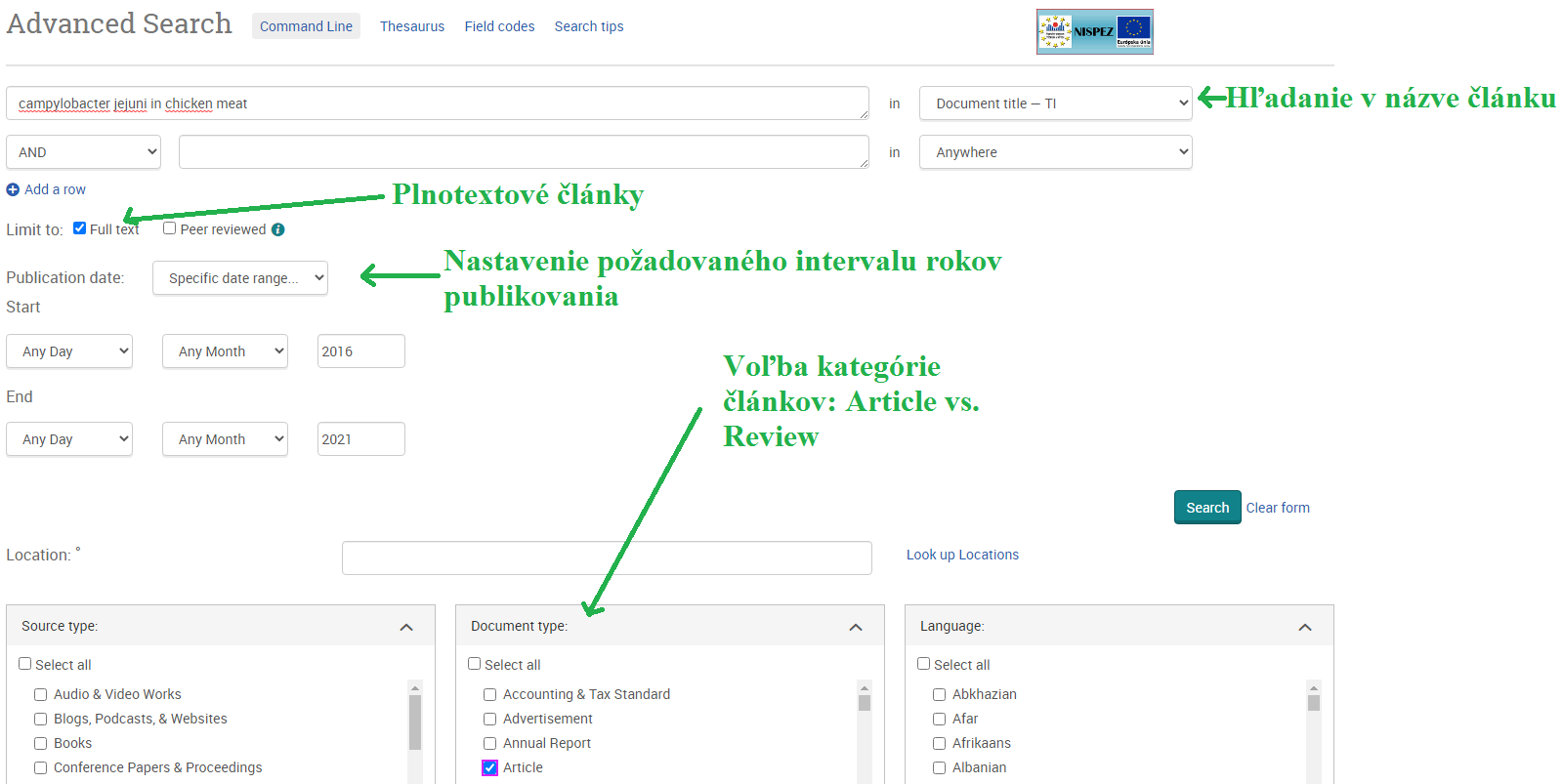 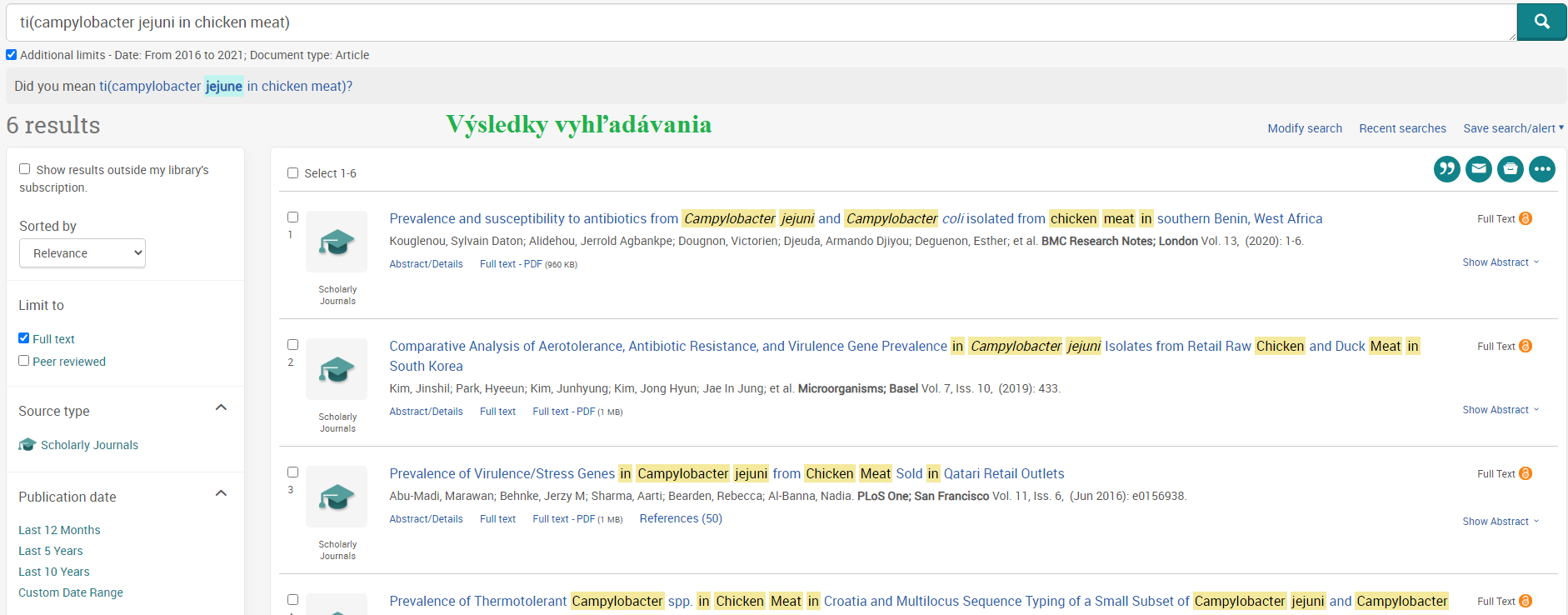 Proquest Ebook Central
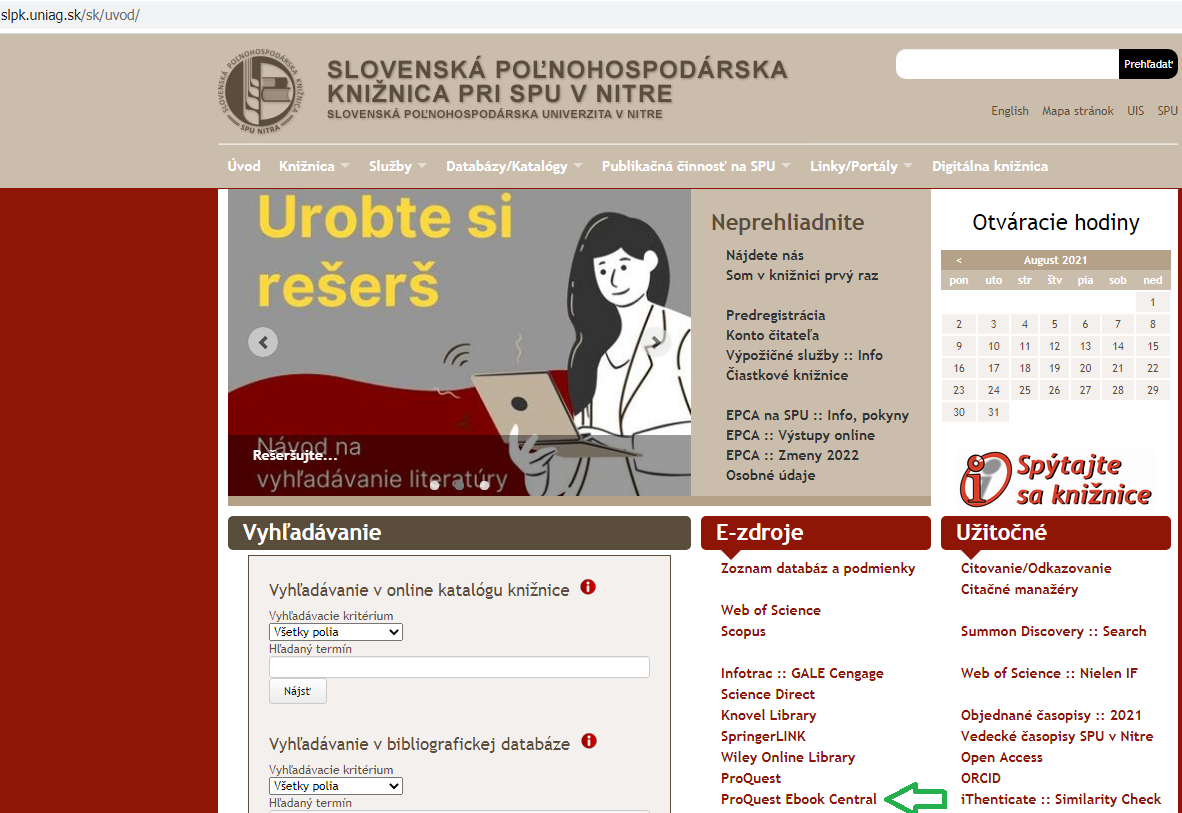 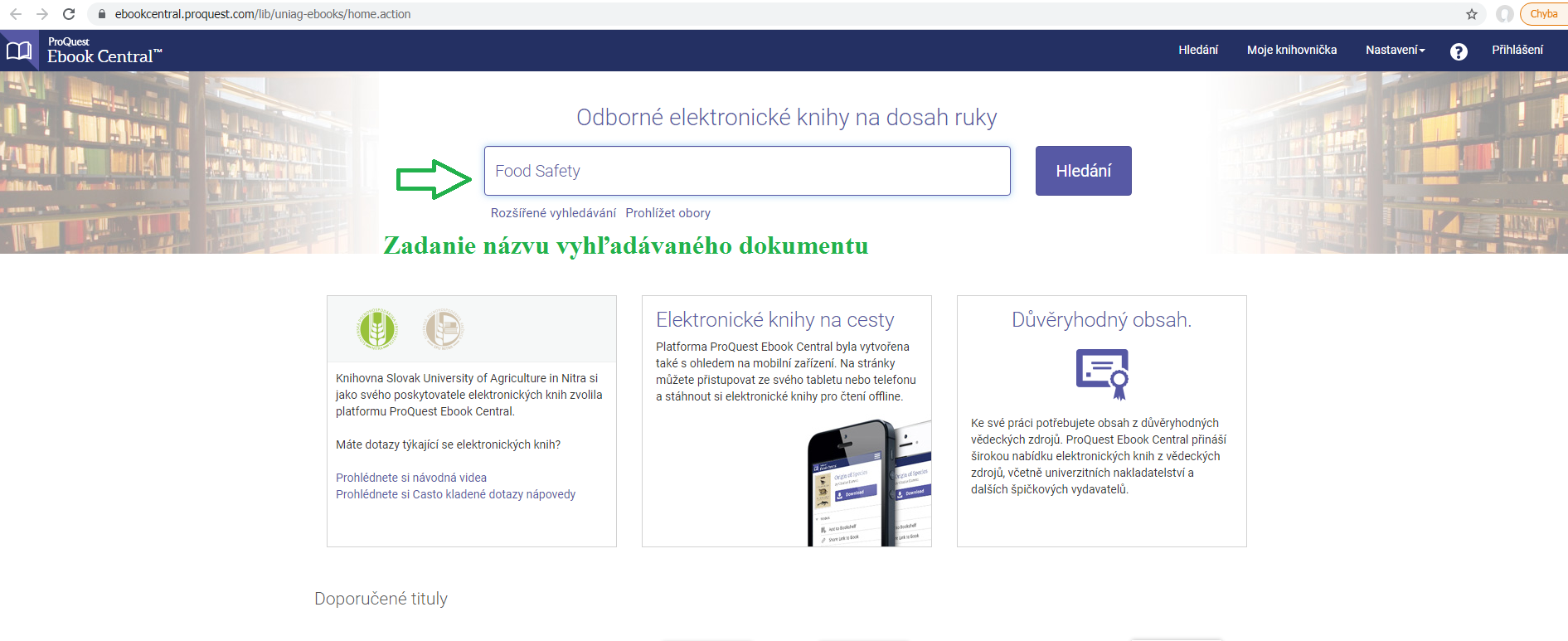 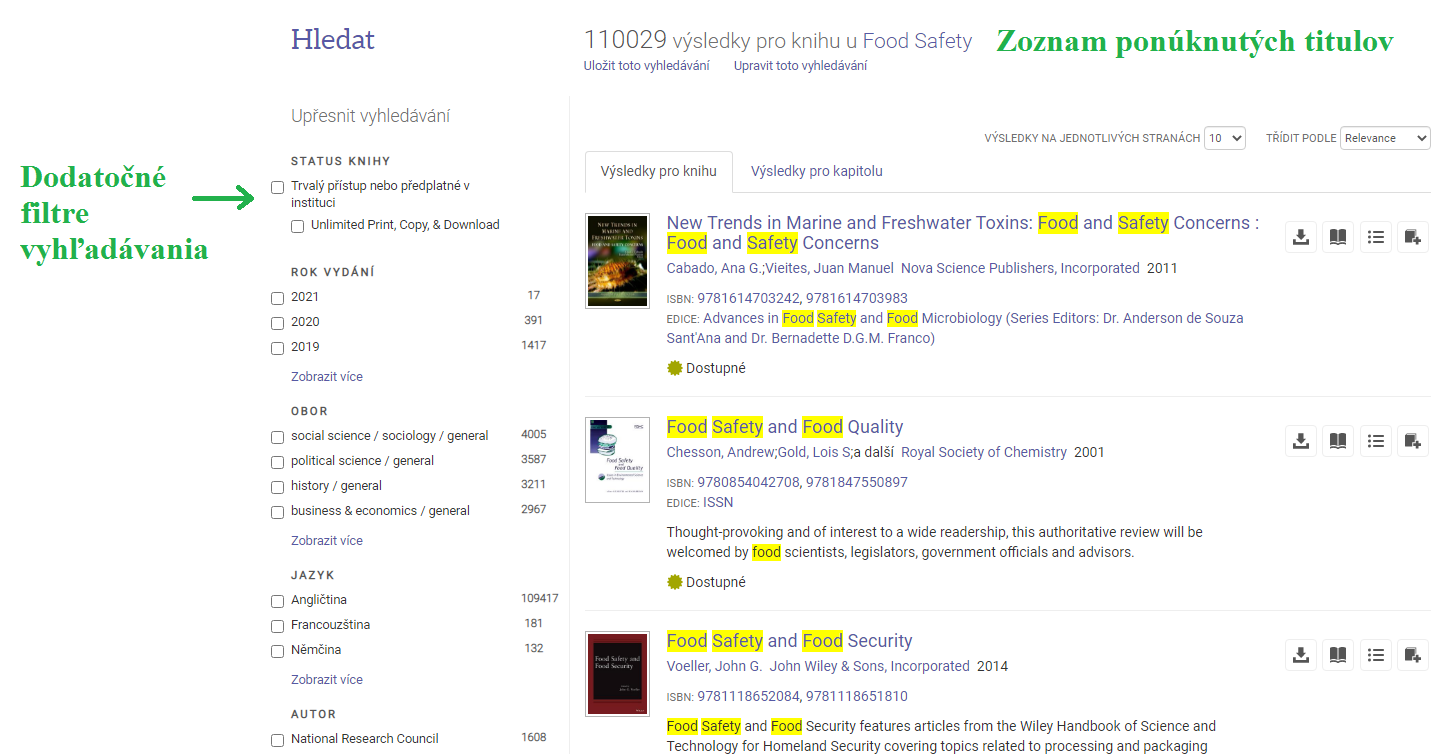 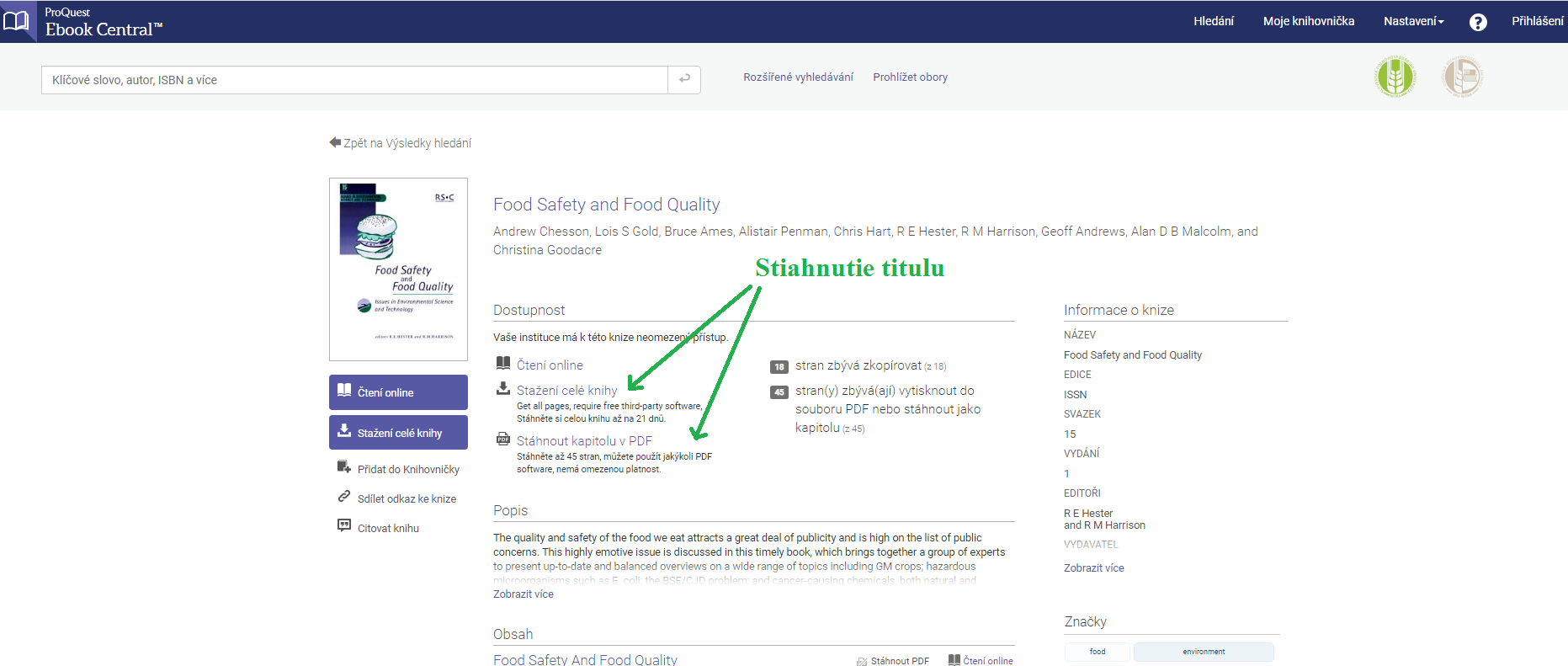 Terminológia
Základné delenie vedeckých článkov, podľa zamerania
→ Články, ktoré sú zamerané na tematické spracovanie dostupnej   
     literatúry. Zahŕňajú odborné texty, ktorých základ vo väčšine 
     prípadov tvoria výsledky vedeckých štúdií/experimentov, na základe,  
     ktorých vznikajú konkrétne závery/poznatky, ktoré sú následne  
     premietnuté do prehľadových /review – pri zadávaní typu   
     publikácie v databázach/ vedeckých prác, najčastejšie  
     kreovaných za určité obdobie/roky vedeckej práce autora v určitej  
     oblasti vedy.

→ Potenciál pre využitie pri písaní záverečných prác: Bohatý zdroj    
     informácií využiteľný najmä pri písaní záverečných prác typu  
     bakalárska práca, ktoré vo väčšine prípadov predstavujú kompilačné 
     štúdie, zamerané na spracovanie dostupných informácií v oblasti 
     definovanej témou záverečnej práce.
→ Experimentálne zamerané štúdie /article – pri zadávaní typu publikácie v  
     databázach/, vo väčšine prípadov sa jedná o výstupy v laboratóriach   
     realizovaných prác, ktorých zámerom býva identifikácia nových 
     zaujímavých poznatkov na základe vopred stanovených a definovaných 
     postupov, prípadne optimalizácia už vytvorených metodík pri identifikácii 
     existujúceho/známeho faktora, v širokom spektre vedeckého bádania. 

→ Potenciál pre využitie pri písaní záverečných prác: Typ vedeckej práce tohto  
    charakteru vo svojom obsahu okrem balíka základných informácií 
    vzťahujúcich sa k téme v časti úvod zahŕňa metodiku realizácie experimentu  
    – v podstate sa jedná o detailný opis realizácie výskumných krokov, 
    vedúcich k naplneniu stanovených cieľov. Výstupom týchto vedeckých prác 
    je súbor výsledkov/dát, ktoré sú prezentované vo forme tabuliek, grafov, 
    textového opisu, doplnené o matematicko-štatistické vyhodnotenie. Ďalším 
    zásadným prvkom je časť diskusia, v ktorej autor práce porovnáva nim 
    zistené skutočnosti s výsledkami iných autorov, pôsobiacich v totožnej, 
   prípadne príbuznej oblasti výskumu. Všetky uvedené charakteristiky vo 
   svojej podstate kopírujú štruktúru záverečnej práce typu diplomová práca, v 
   ojedinelých prípadoch práca bakalárska zameraná na konkrétny 
   výskum/prieskum.
ĎaKUJEM ZA SPOLUPRÁCU
A
PRÍJEMNÉ 
SAMO-ŠTÚDIUM